I.1. Addition nucléophile
Source  :  Clayden, Greeves, Warren, Organic Chemistry, p 1227
I.3. Cycloaddition
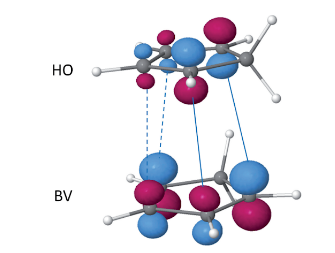 Source : Chaquin, Volatron, Chimie organique une approche orbitalaire,  p136
II.2.a. Hydrures chiraux de Noyori
Source : Bruckner, Organic Mechanisms, 3rd edition p 422
II.2.a. Oxazaborolidine de Corey
Source : Bruckner, Organic Mechanisms, 3rd edition p 425
II.2.b. Hydroboration
II.2.c Époxydation de Sharpless
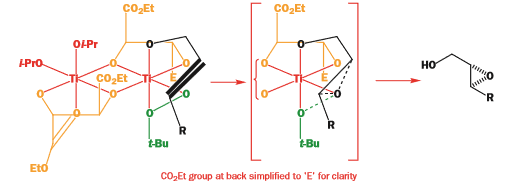 Source  :  Clayden, Greeves, Warren, Organic Chemistry, p 1243